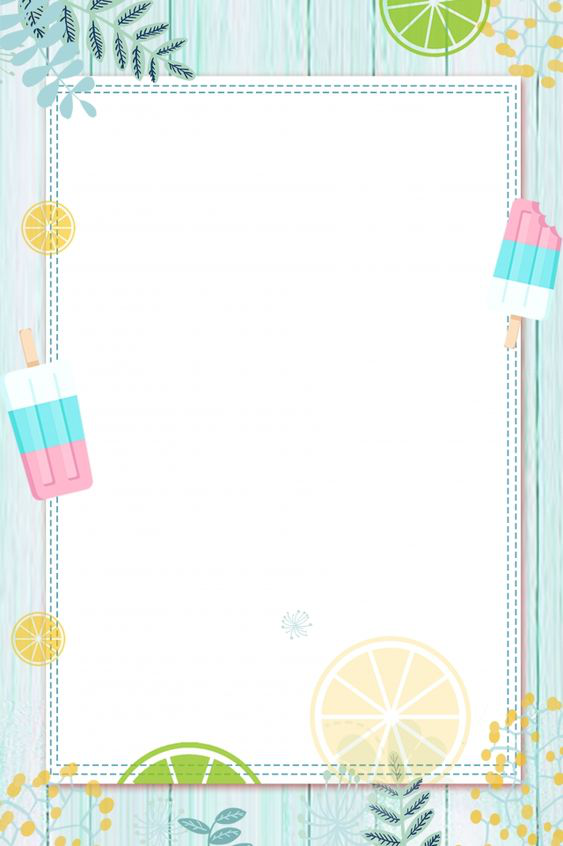 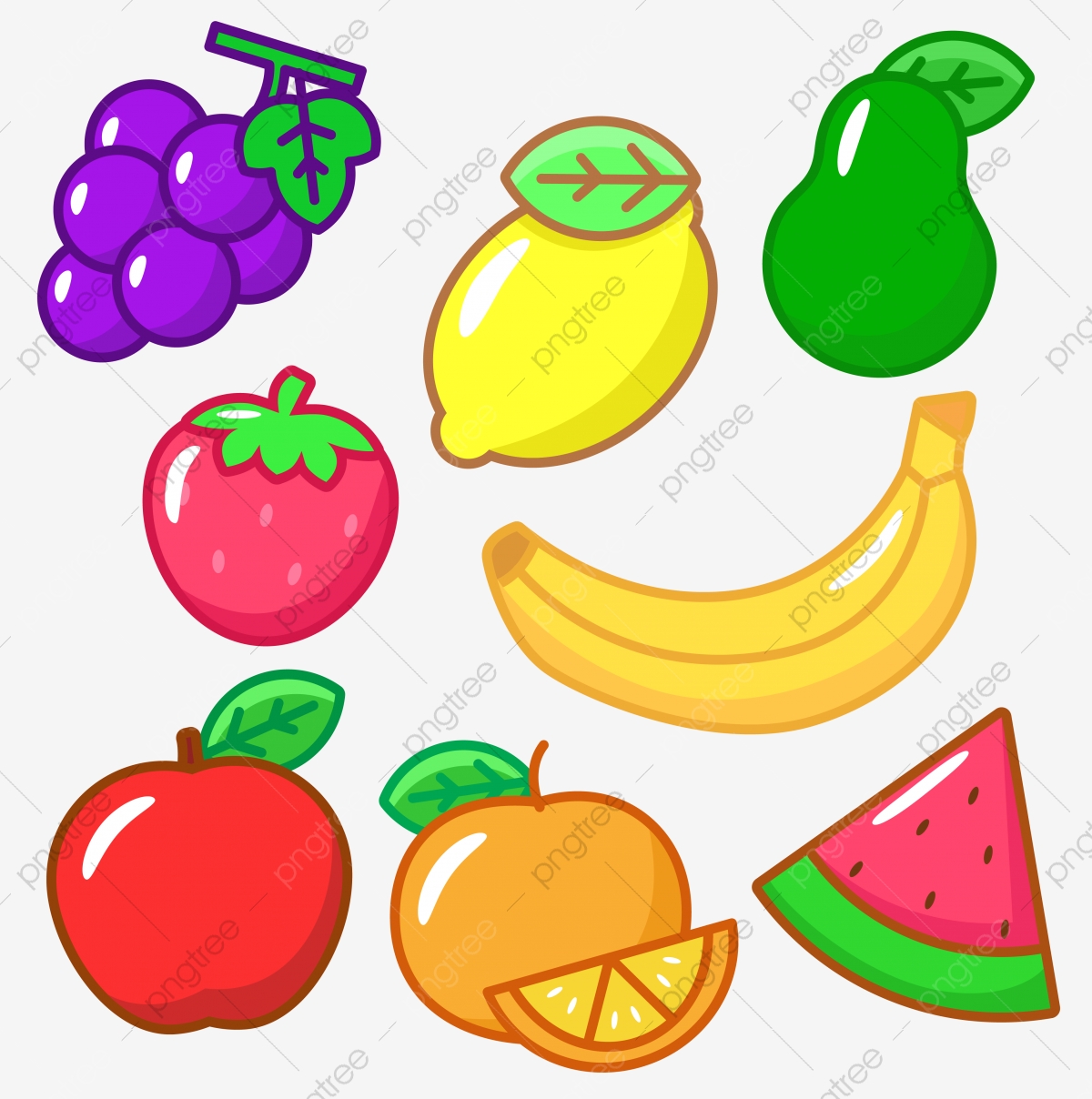 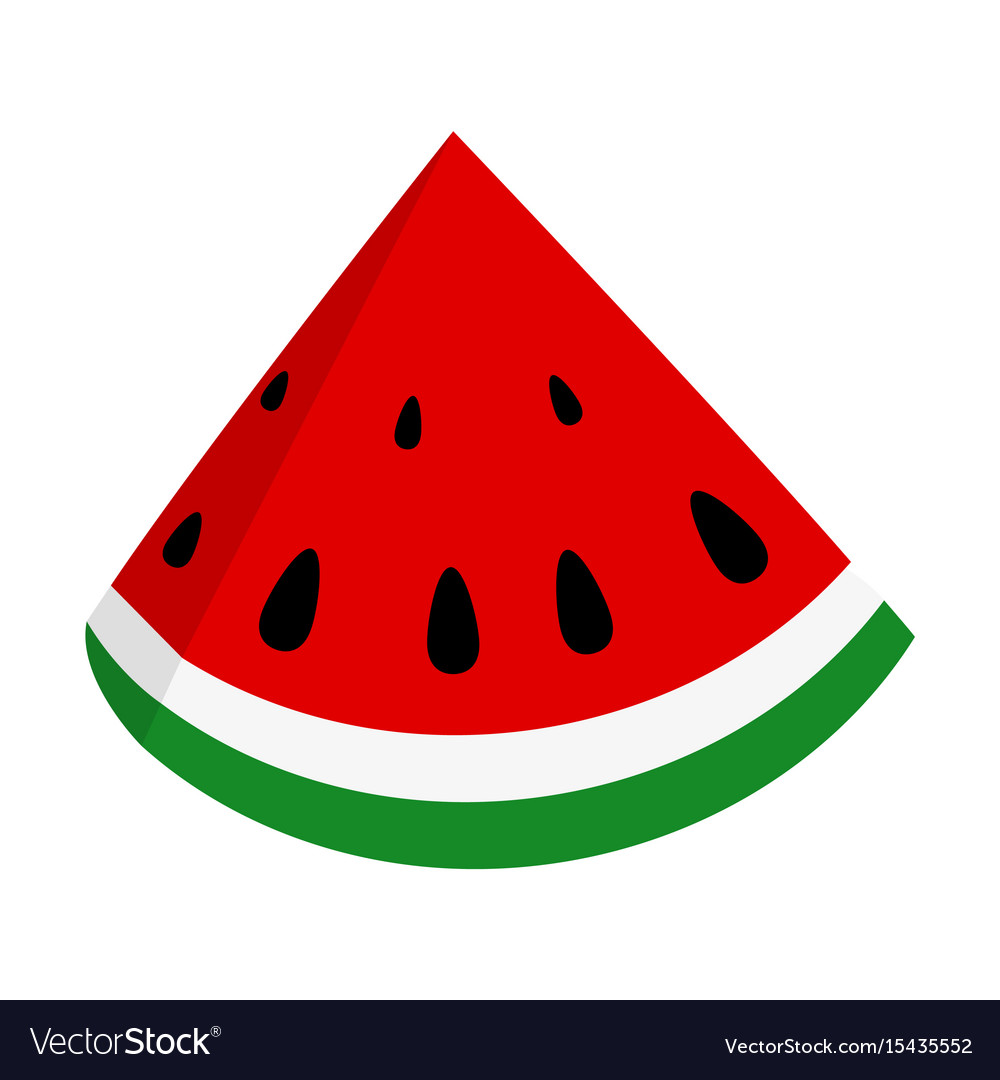 vôû
voã
voû
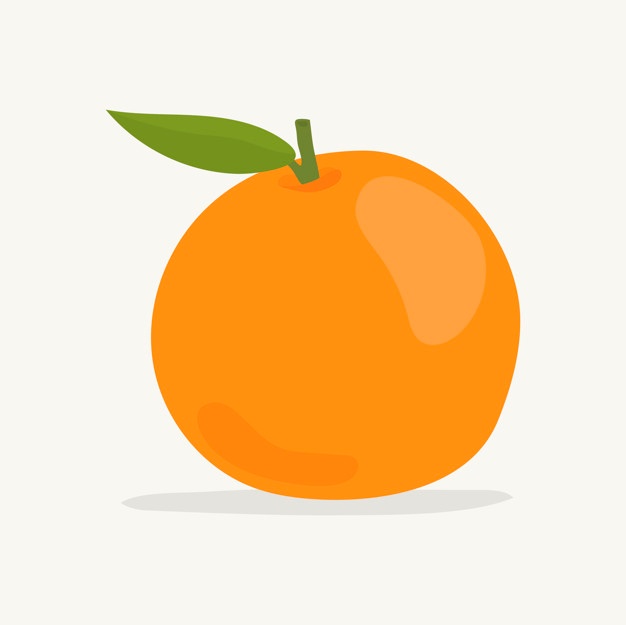 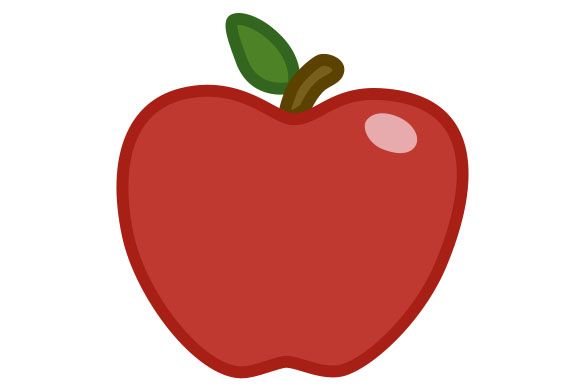 vôõ
voõ
[Speaker Notes: Kieåm tra baøi cuõ]
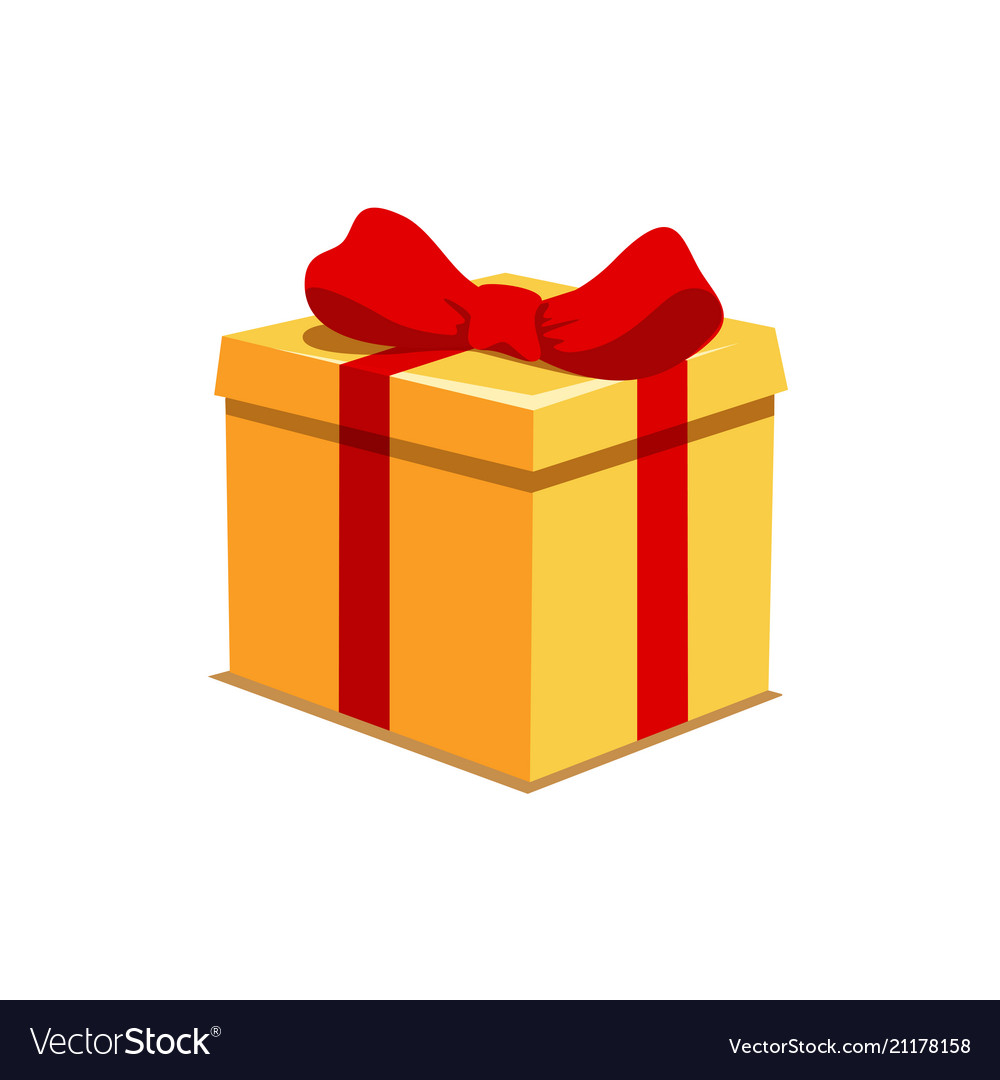 Ba coù voõ.
Bo coù vôû.
[Speaker Notes: tranh chủ đề – Hs nói tiếng chứa âm chữ cần học– gv ghi tiếng chứa âm chữ cần học]
[Speaker Notes: Gioi thiêu bai moi]
eââ
EÂ
e
E
[Speaker Notes: Doc va so sanh]
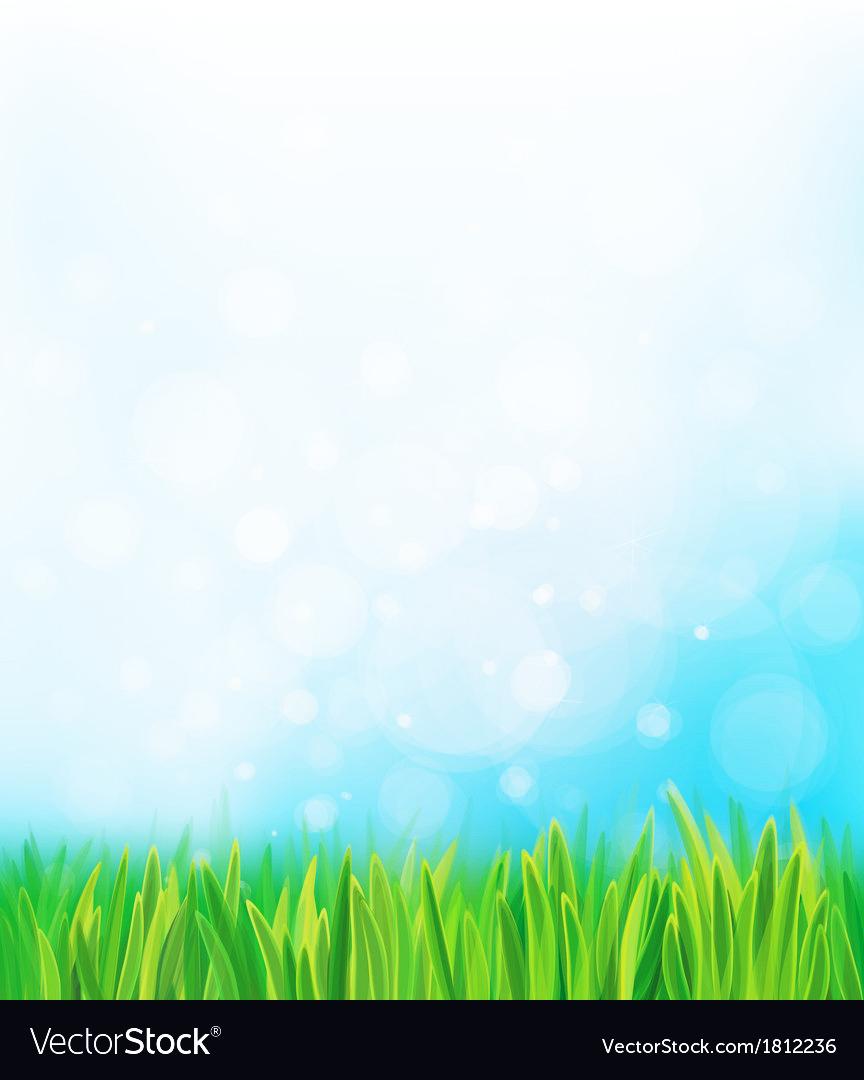 e
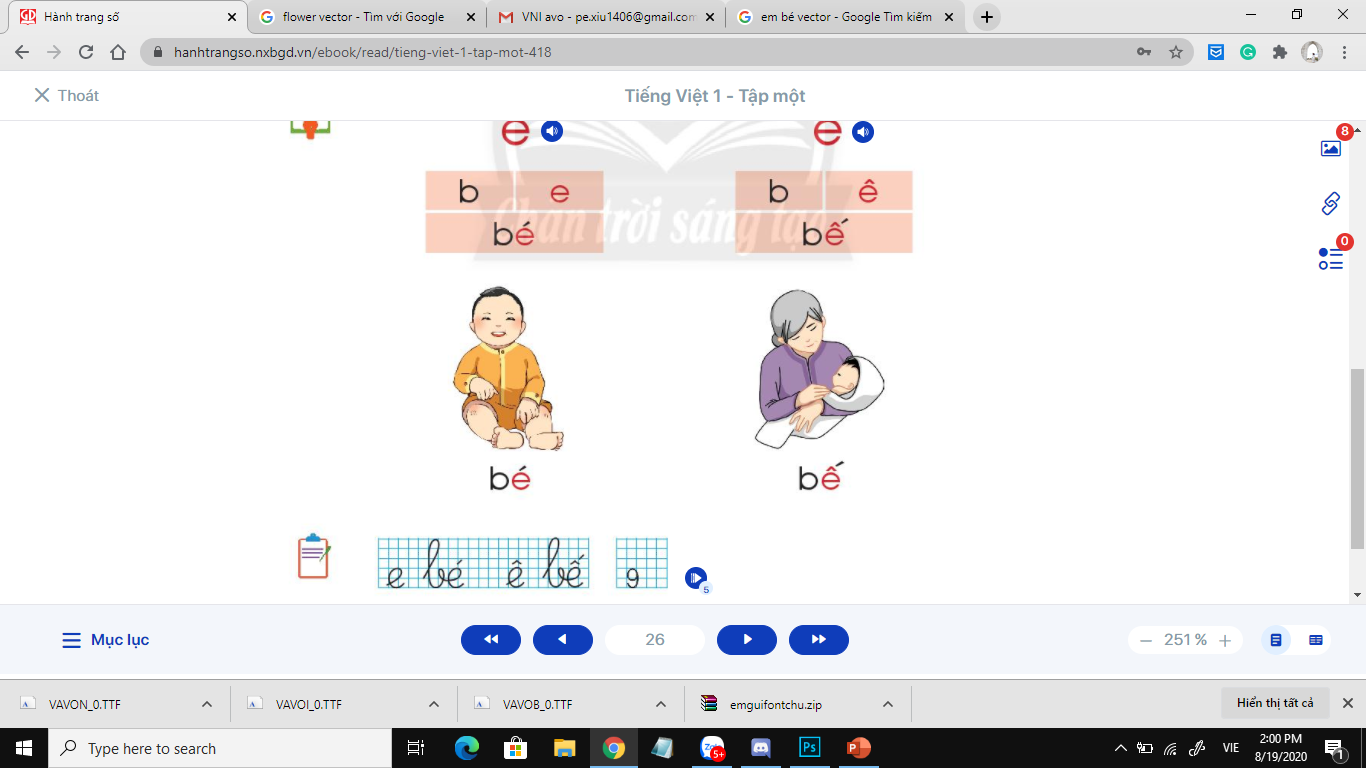 e
b
e
beù
eââ
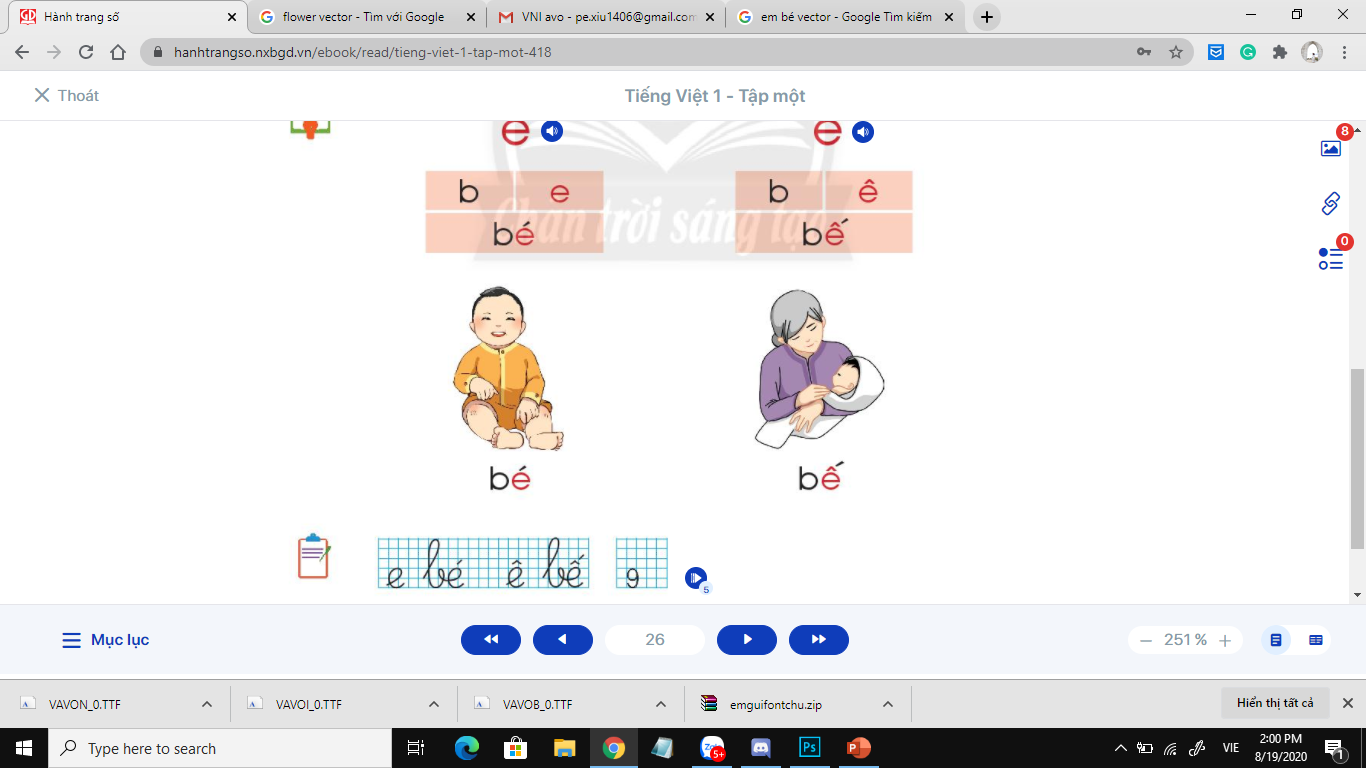 eâ
b
beá
eâ
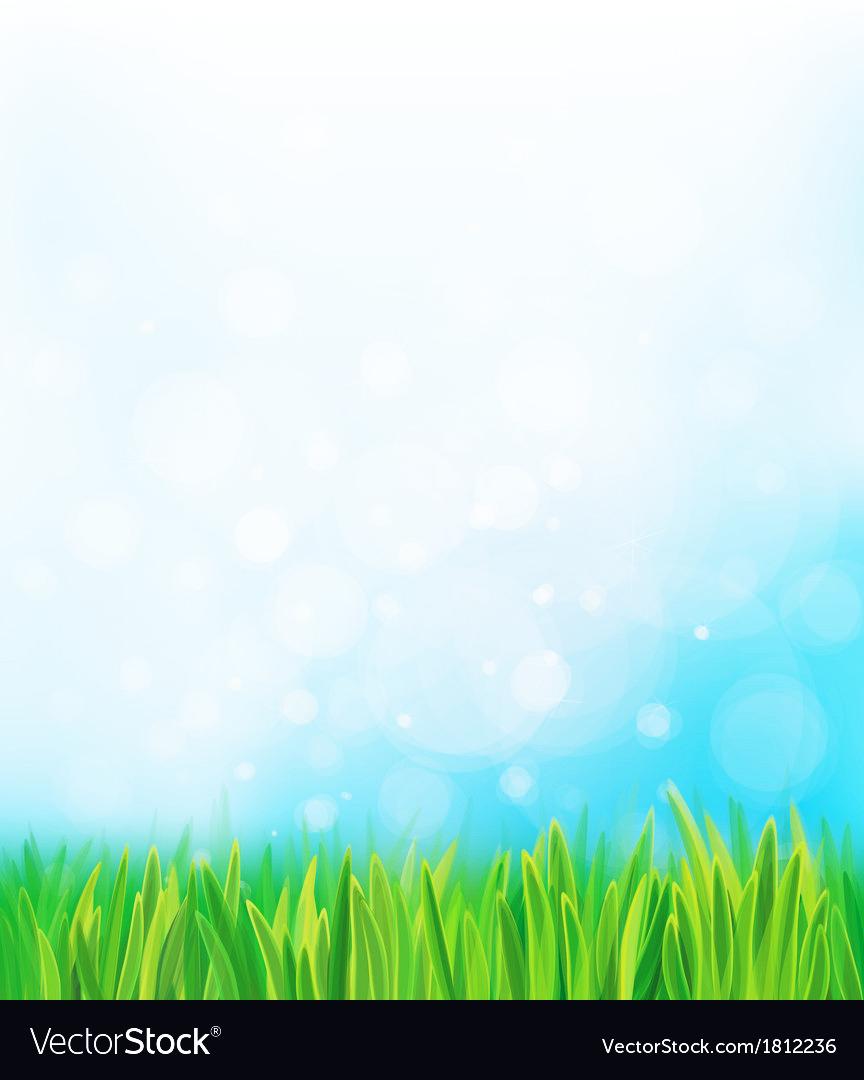 eââ
e
e
eâ
b
b
e
beù
beá
eâ
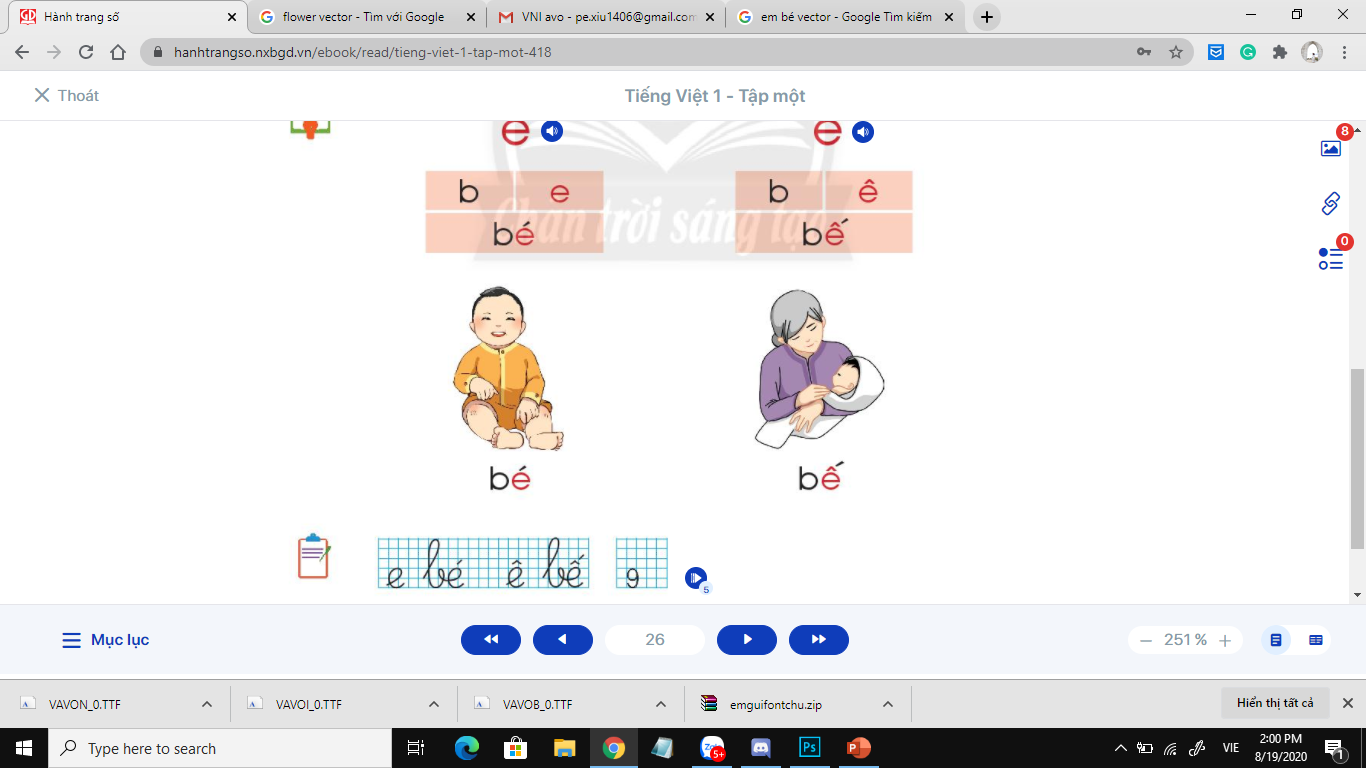 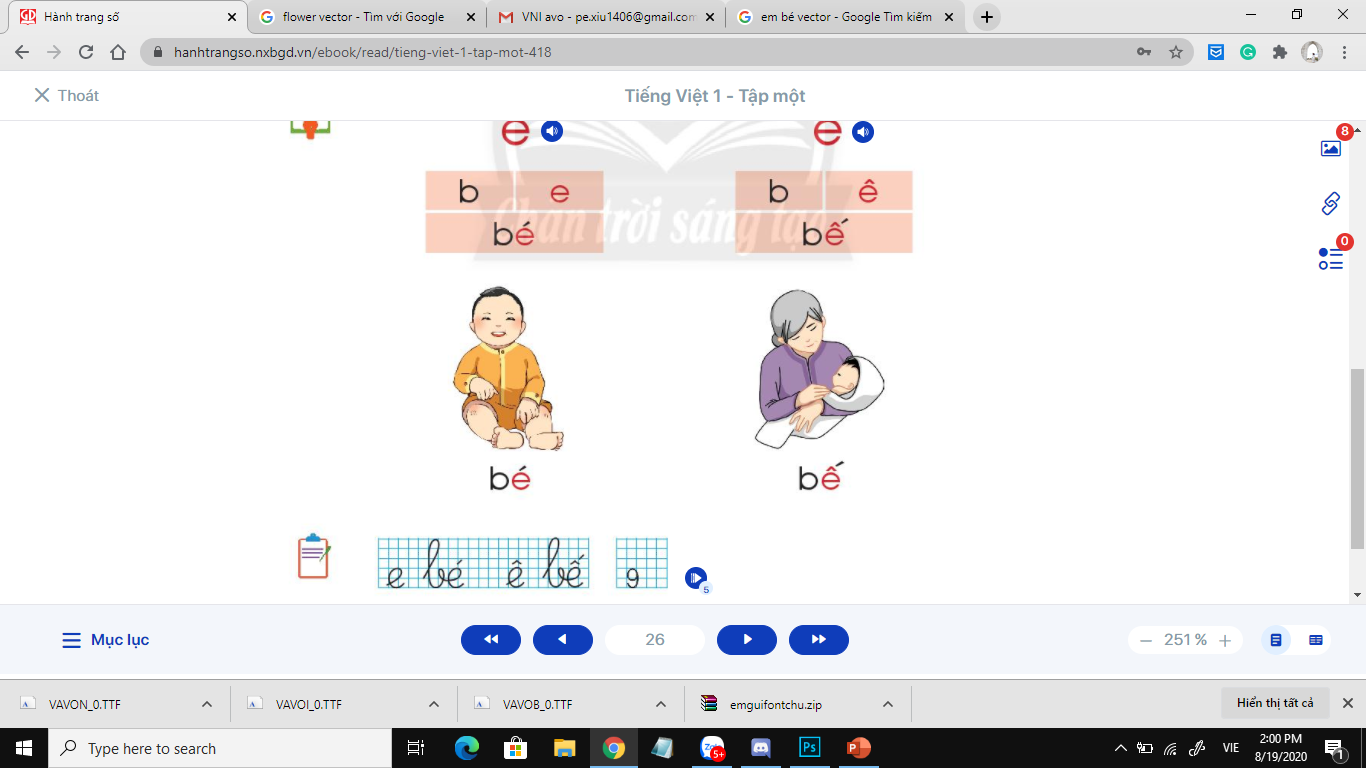 beá
beù
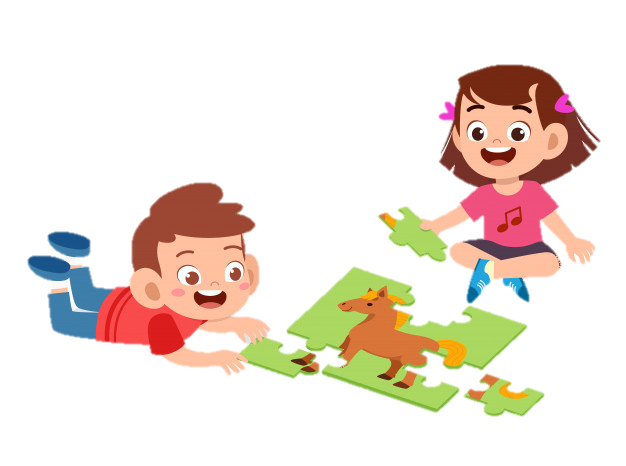 [Speaker Notes: Ghép chữ  bé – bế]
Nghæ giaûi lao
[Speaker Notes: Gv có thể chen đoạn nhạc tùy theo GV.]
[Speaker Notes: Hướng dẫn hs viết bảng con e,  ê, số 9]
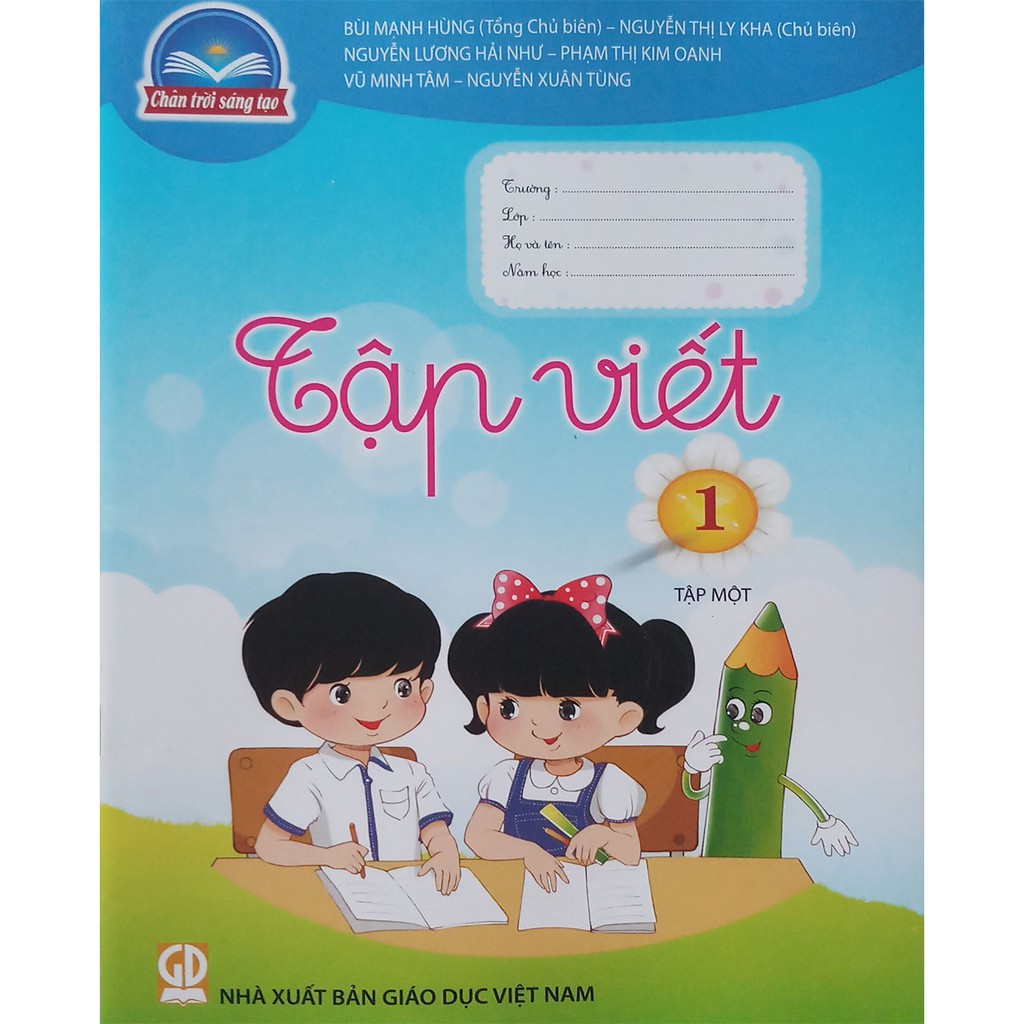 e
bé
ê
bế
9
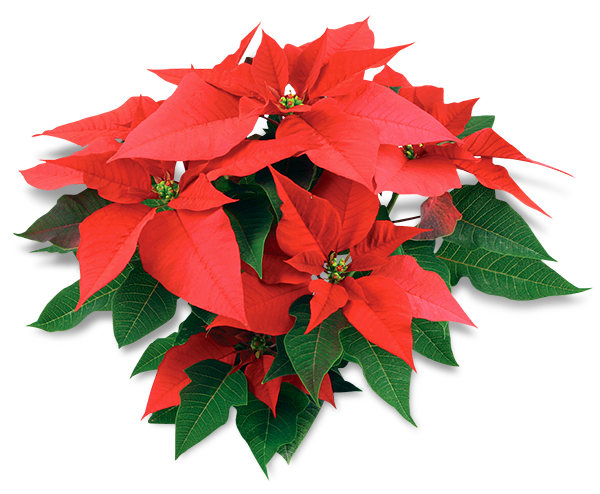 [Speaker Notes: Viết vở]
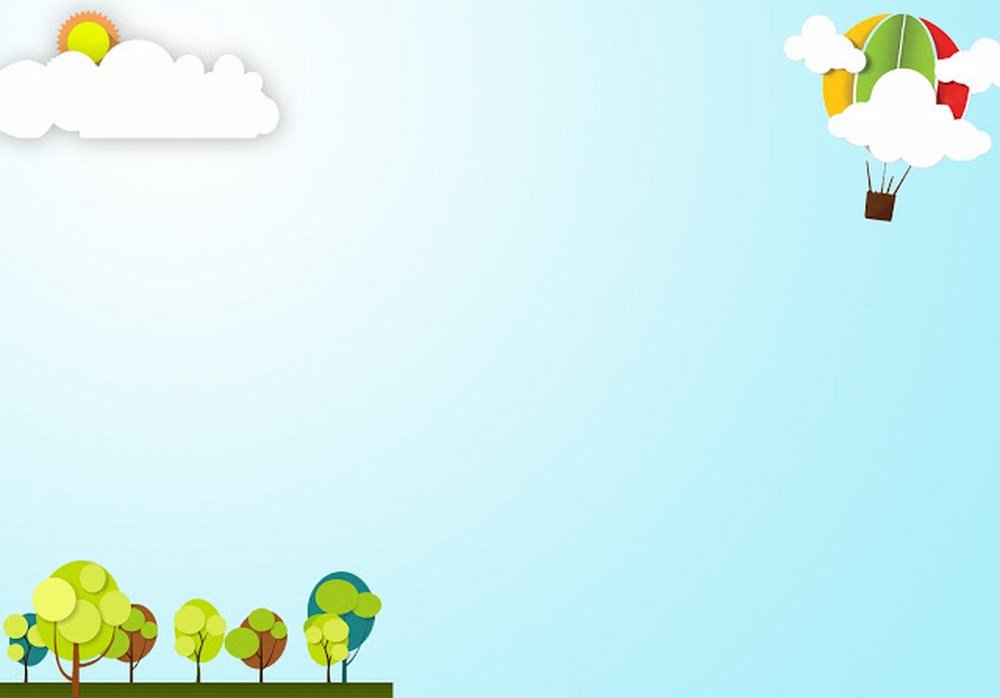 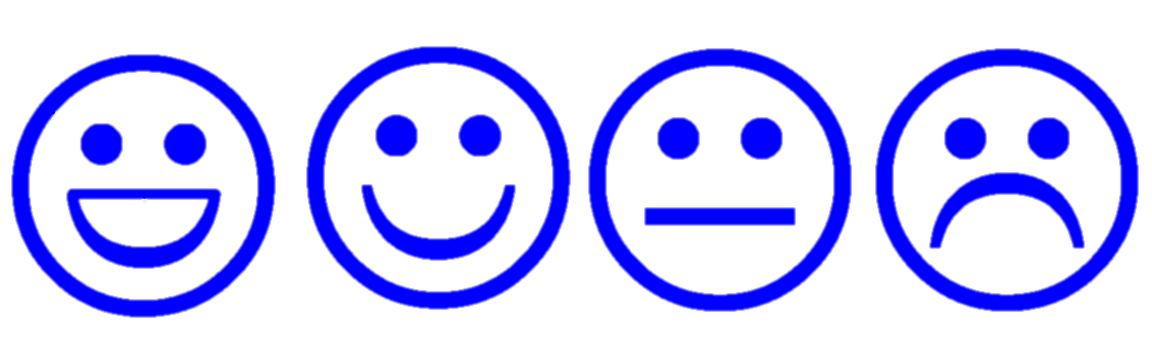 [Speaker Notes: Đánh vần, đọc trơn các từ]
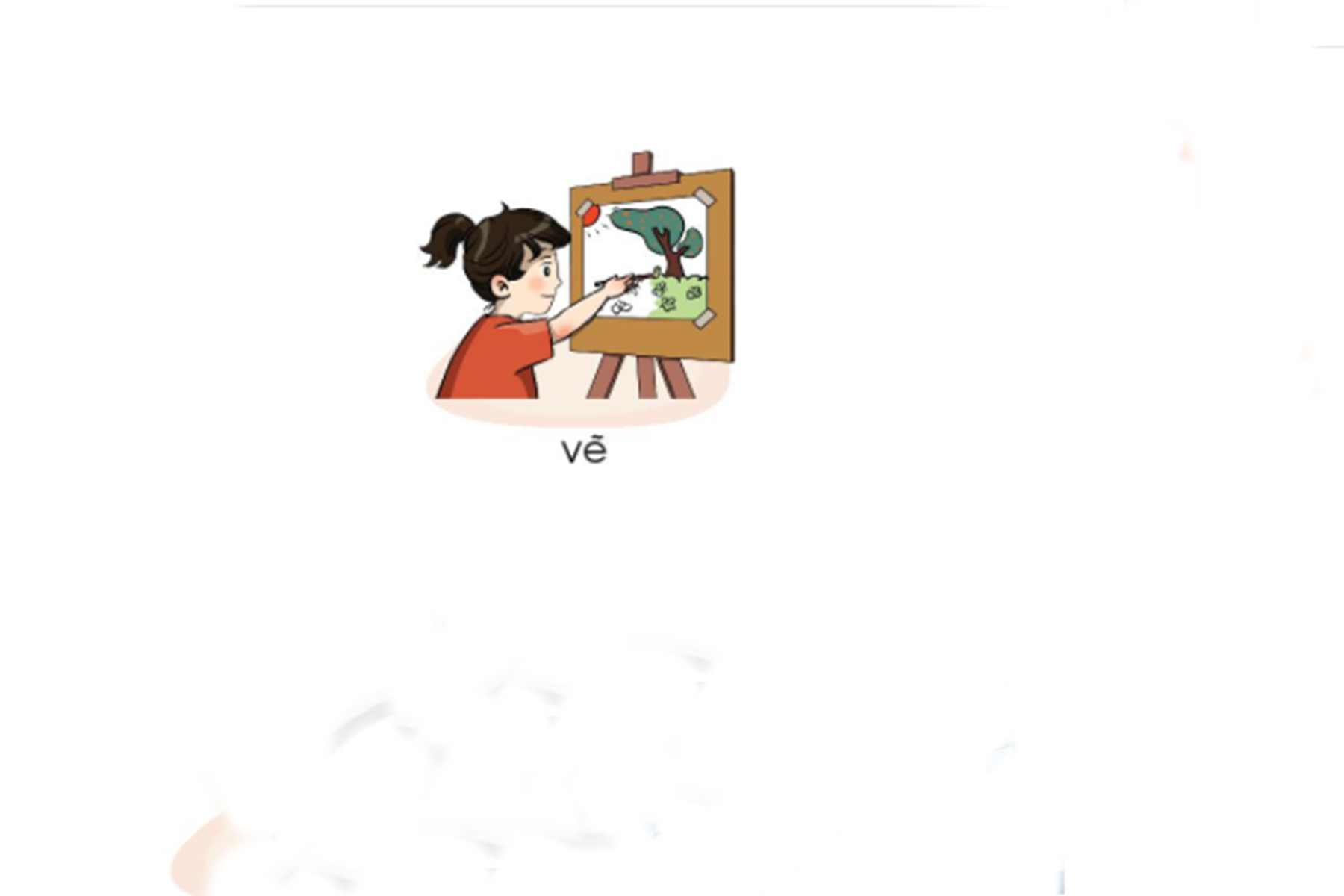 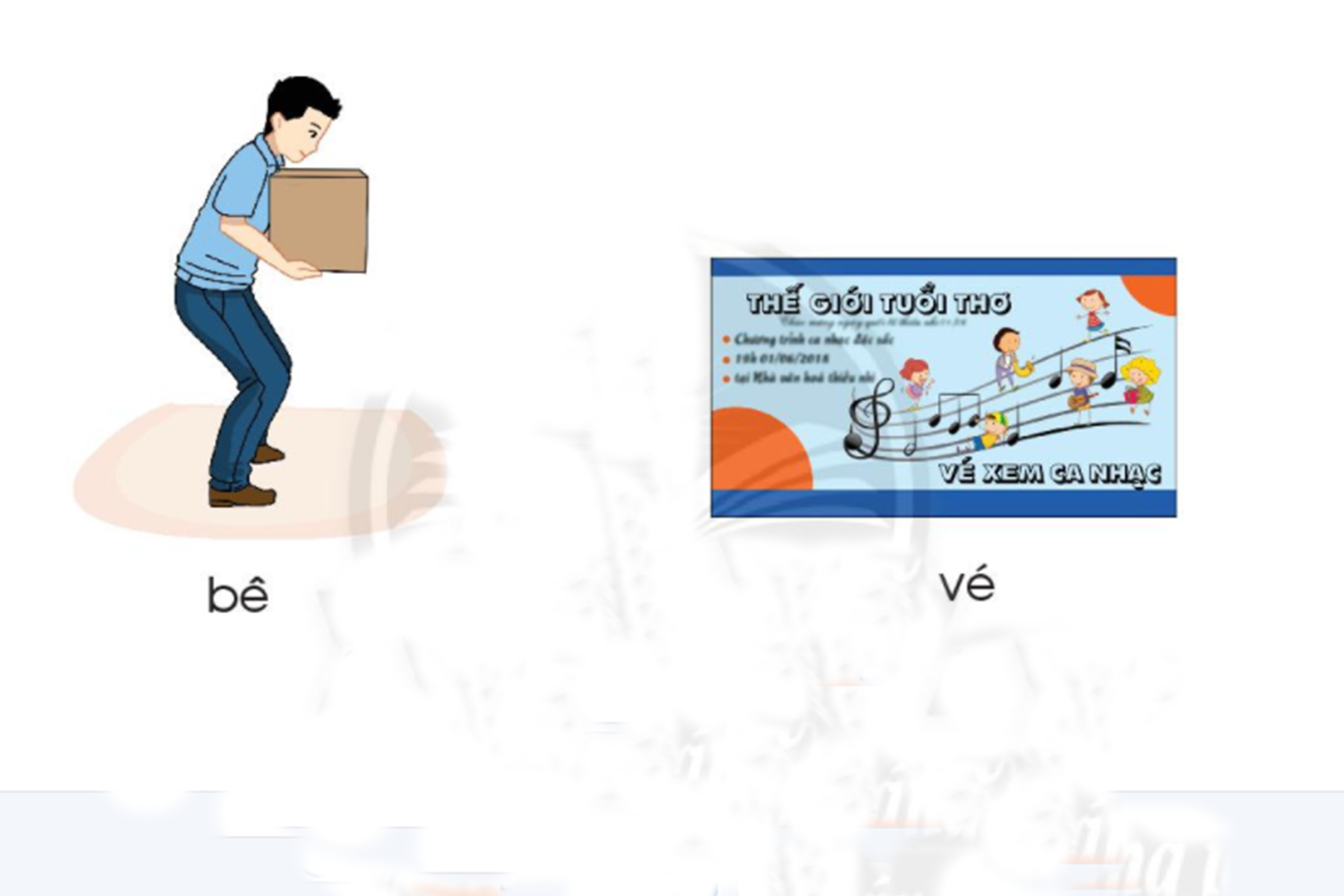 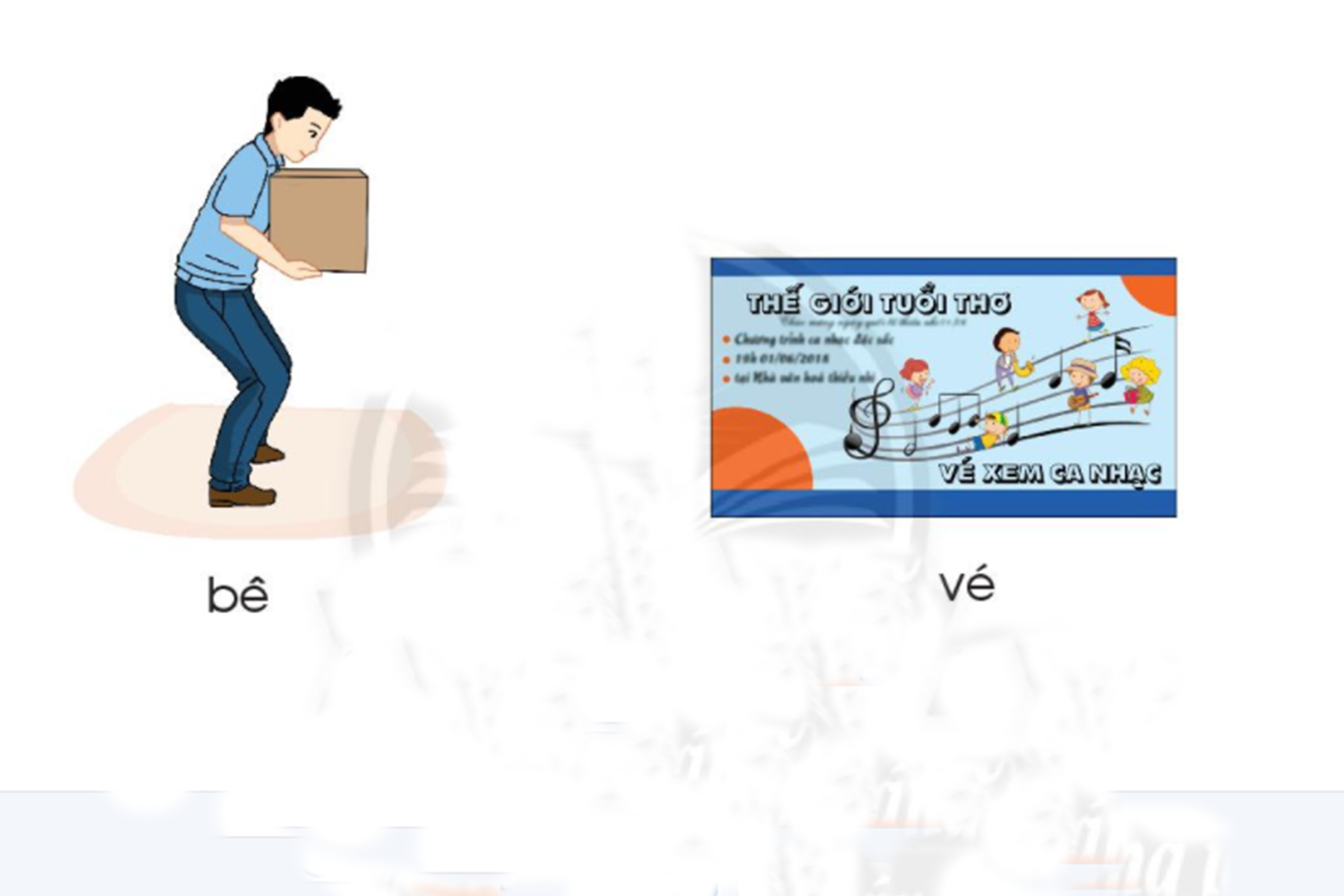 [Speaker Notes: Hs chọn từ đọc và nói câu có từ mở rộng]
Tìm nhöõng tieáng coù chöùa aâm e, eâ.
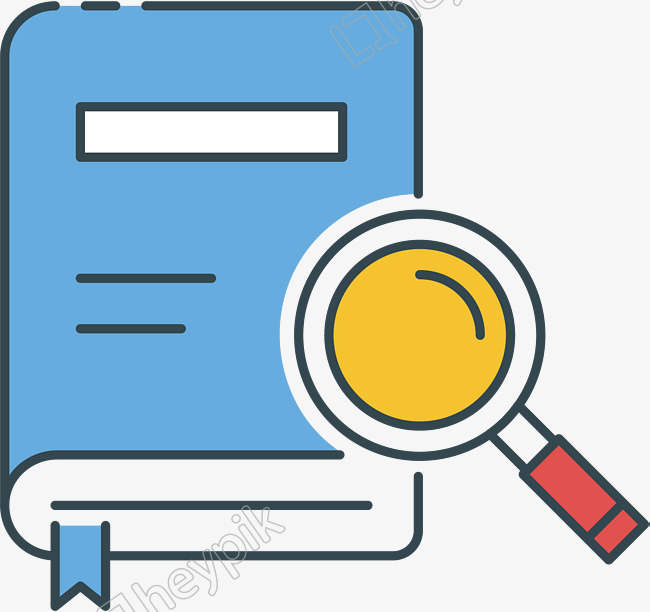 Baø beá beù.
e
eâ
[Speaker Notes: Gv đọc mẫu
Hs tìm từ chứa âm chữ e, ê
Hs đanh vần từ khó và đọc thanh tiếng câu ứng dụng.]
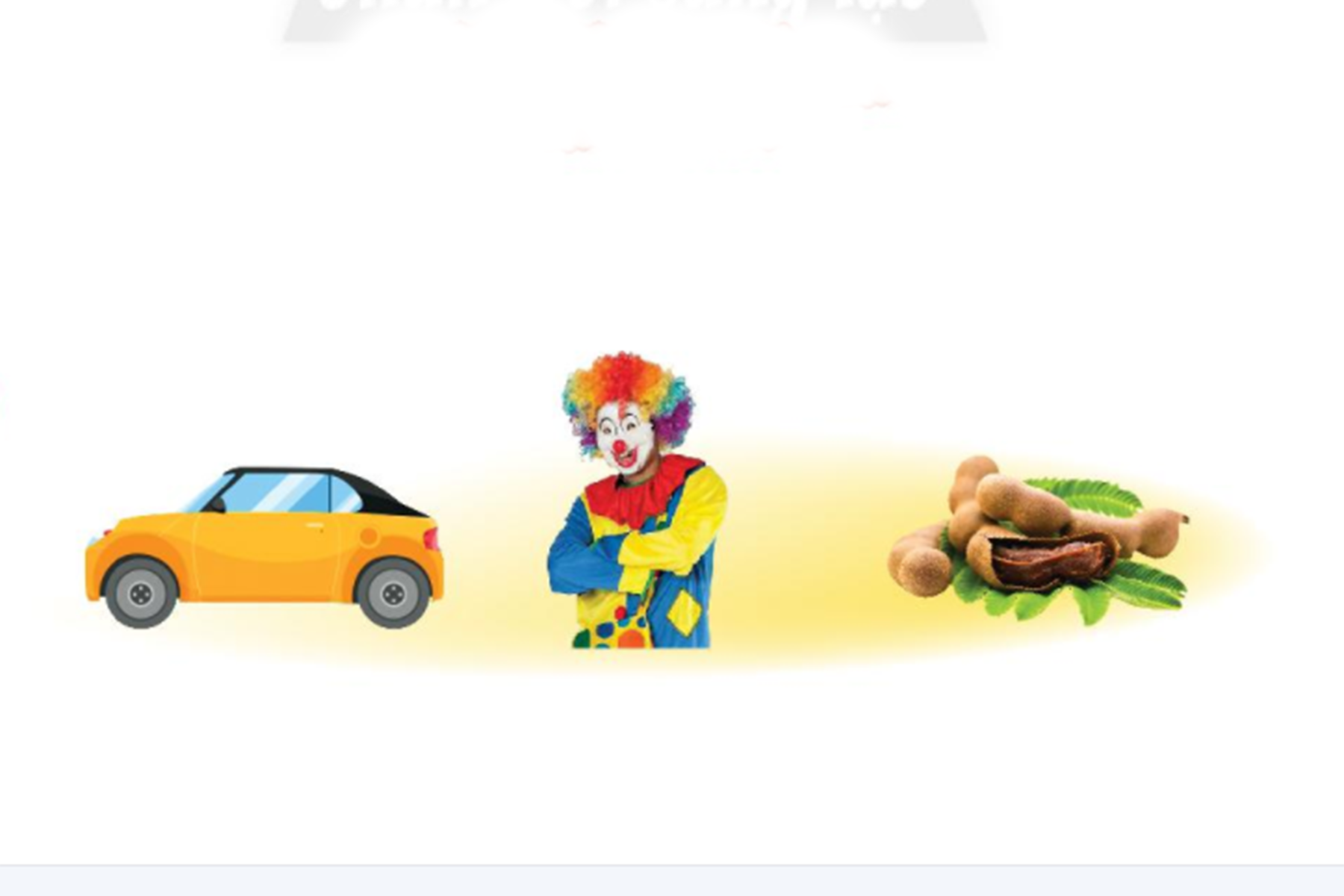 Củng cố